BIO 201 Lab 1Experiments 1, 2, 3
Professor Diane Hilker
Overview
Exp. 1:  Introduction to the Microscope
Exp. 2:  Survey of Microbes
Exp. 3:  Collection of Microbes
I.  Exp. 1:  Intro. to the Microscope
Purpose:  To review 
the use & care of the 
compound light 
microscope





Fig. 3.1 Textbook
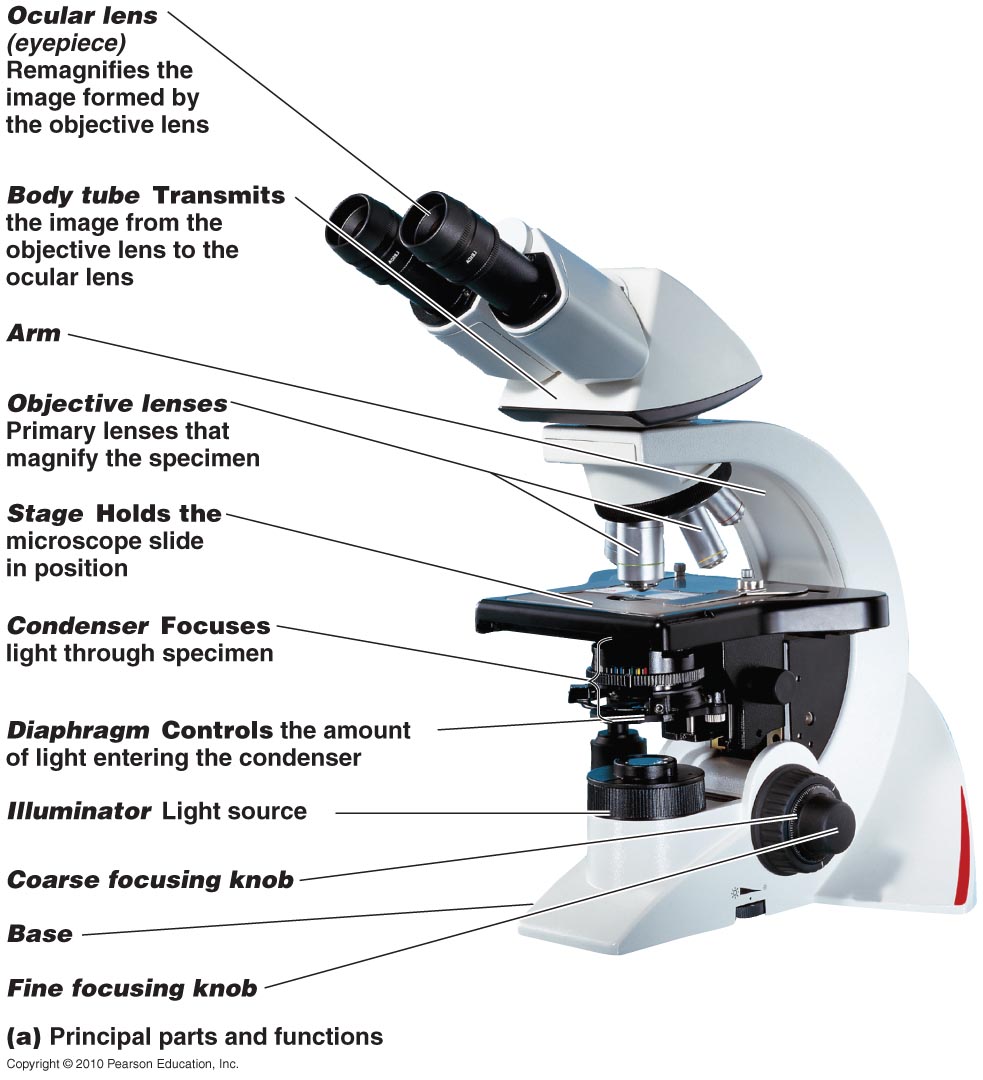 I.  Exp. 1:  Intro. to the Microscope
Compound Binocular Light Microscope
(2) Sources of Magnification:
Eyepiece or Ocular (10x)
Objectives (4):
Scanning Power: 4 x
Low Power:  10x
High Power:  40x
Oil Immersion:  100x
Parfocal:  ability to go from one objective to another with minimal focusing
I.  Exp. 1:  Intro. to the Microscope
Total Magnification:  TM
TM=Magnification of Eyepiece   X
                Magnification of Objective
I.  Exp. 1:  Intro. to the Microscope
Resolution or Resolving Power (RP)
Ability to distinguish detail clearly

To be able to tell 2 points as separate points and not one point

RP =   Wavelength of Light          =  -------
                 2 X Numerical Aperture         2NA
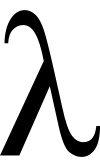 I.  Exp. 1:  Intro. to the Microscope
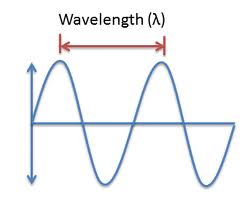 Wavelength of light (nm)
   Red light = 700 nm
   Blue light = 400 nm

RP red = 700 nm  = 350 nm
                  2(1)
RP blue = 400 nm  = 200 nm
                  2(1)
Lower the resolution, better the clarity
Blue filter provides the best resolution with a halogen light bulb
Blue filter NOT needed with microscopes that have
                      a LED light bulb
I.  Exp. 1:  Intro. to the Microscope
Numerical Aperture (NA):  describes the cone of light that enters the lens so as to see fine detail.  Two things make up NA:
Angular Aperture: angle of light as it goes through the lenses & filters of the condenser & into the objective (Constant)
Refractive Index:  how light travels through a  medium
Refractive Index of Air = 1.0
Refractive Index of Oil = 1.5
I.  Exp. 1:  Intro. to the Microscope
RP air= 400 nm  = 200 nm
              2(1.0)

RPoil = 400 nm  = 133 nm
              2(1.5)

Better resolution
       with oil
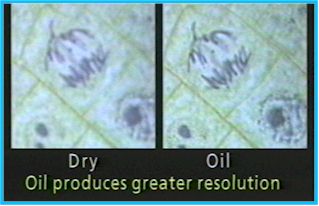 Overview
Exp. 1:  Introduction to the Microscope
Exp. 2:  Survey of Microbes
Exp. 3:  Collection of Microbes
II.  Exp. 2:  Survey of Microbes
Purpose:  To become familiar with using a microscope & to view various microbes

Wet Mount: observing living cells
Focus on edge of coverslip
Scanning-dim light using diaphragm
Move toward center of slide
Observe under Low & High 
     Powers
Slides will dry out quickly
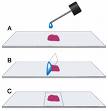 II.  Exp. 2:  Survey of Microbes
4  Slides: Largest to smallest microorganisms

1. Pond Water:  algae-much variation
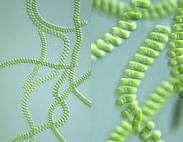 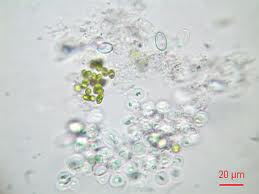 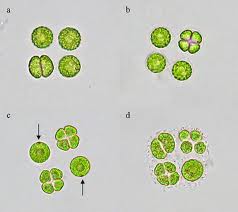 II.  Exp. 2:  Survey of Microbes
2. Protozoa:  single celled eukaryotic  microbes
      that move by different methods that belong to
      the Protista kingdom.
     
Pseudopods:  false feet
                                     Amoeba
Cilia
    Paramecium


Flagella

          Euglena
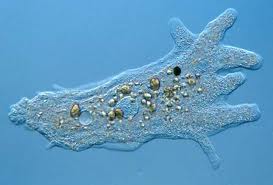 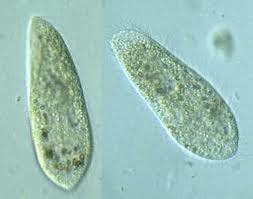 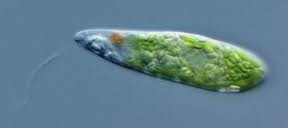 II.  Exp. 2:  Survey of Microbes
3. Yeast:  single celled eukaryotic  microbes
      that belong to the Fungi kingdom

Ovoid & irregular
Budding: method of 
       reproduction
Brownian movement
Smaller than protozoa
Larger than bacteria
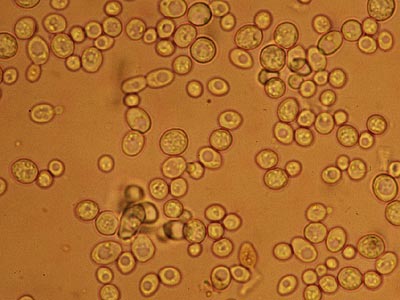 II.  Exp. 2:  Survey of Microbes
4. Bacteria (Hay infusion ):  single celled  prokaryotic microbes that belong to the Eubacteria Domain.
Must view under 400x
Very small
Motile & non-motile
Looks like specks of sand
Hard to discern shape
Smaller than yeast
       & protozoa
Protozoa may be present in the sample
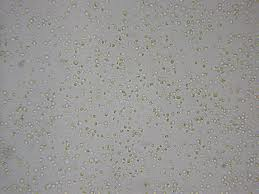 Overview
Exp. 1:  Introduction to the Microscope
Exp. 2:  Survey of Microbes
Exp. 3:  Collection of Microbes
III.  Exp. 3:  Collection of Microbes
Purpose:  To collect and grow microbes from the environment for observation 

Procedure to be described by lab instructor